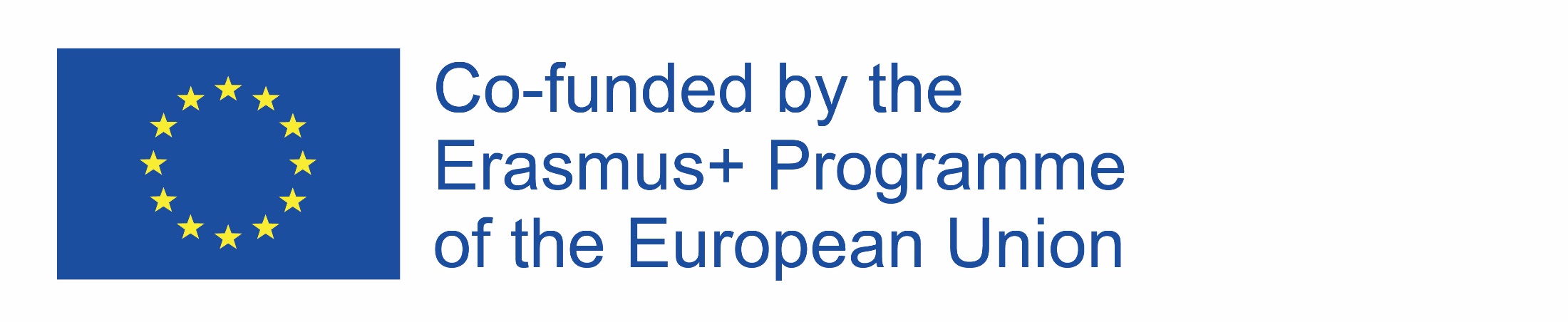 Patriotyzm dawniej i dziś.
Web Quest przeznaczony dla uczniów gimnazjumw ramach zajęć z wiedzy o społeczeństwie z uczniami z dysfunkcją słuchu

Opracowała: Maria Smorąg
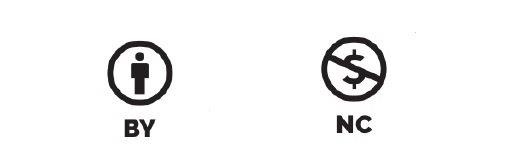 Spis treści:
1. Wprowadzenie
2. Zadania
3. Proces
4. Źródła
5. Ewaluacja
6. Konkluzja
7. Poradnik dla nauczyciela
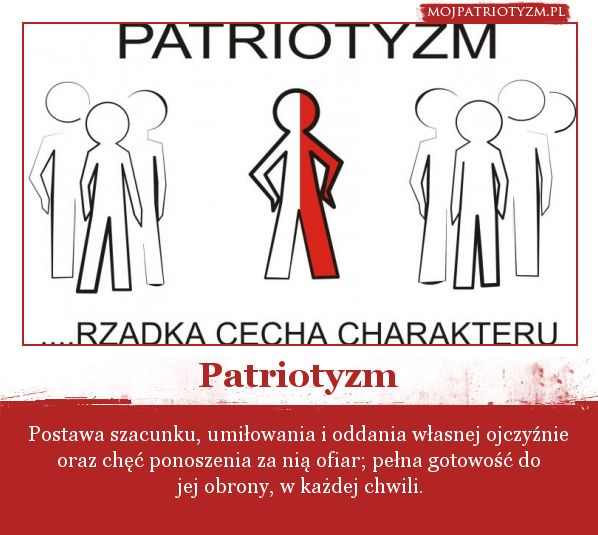 Wprowadzenie:
Czy wiecie skąd pochodzi słowo patriota, jakie jest jego znaczenie?
W językach starożytnych Greków i Rzymian  „pater” ozn. Ojciec. W języku łacińskim „partia” oznacza ojczyzna czyli ziemia ojców.

Dawniej (kiedy były wojny w naszym państwie) patriotyzm kojarzył się:
z miłością do Ojczyzny,
z gotowością do walki w jej obronie, 
niekiedy do oddania za Ojczyznę swojego życia.
Wprowadzenie:
Dziś nasza ojczyzna jest wolna, nie musimy o nią walczyć. Powinniśmy jednak kochać i szanować nasz kraj.

Jak współcześnie możemy pokazać, że jesteśmy patriotami, że kochamy i szanujemy swój kraj? 
Opracujecie wspólnie z klasą projekt, w którym pokażecie, na czym polega współczesny patriotyzm, kim jest współczesny patriota.
Zadanie:
Zadanie, które będziecie mieli do wykonania pomoże Wam prześledzić jak zmieniało się znaczenie słowa „patriota” na przestrzeni lat. Będziecie też mogli, dobrze przygotować się do obchodów Święta Niepodległości swojego kraju i zaprezentować swoje prace na akademii szkolnej.
Zadanie wykonacie w dwóch grupach.
Zadanie:
GRUPA I – Waszym zadaniem, będzie przygotowanie prezentacji, lub dużego plakatu (lub obu form jednocześnie) na których pokażecie jak wyglądał patriotyzm dawniej, gdy Polacy musieli walczyć o wolność dla Ojczyzny. Prezentacja lub plakat powinny zawierać następujące elementy:
Tytuł prezentacji
Autorów: imiona, nazwiska uczniów wykonujących projekt
Zamieścić zdjęcia, wycinki z gazet, rysunki własne pokazujące najważniejsze wydarzenia z walki o niepodległość – przykładowe wydarzenia z historii: rozbiory Polski, powstania narodowe, I i II wojna światowa, odzyskanie niepodległości, walka z komunizmem
Imiona nazwiska, zdjęcia, kilku (3-4) bohaterów narodowych np.: T. Kościuszko, J. Piłsudski,  oraz krótka informacja o ich dokonaniach lub pisarzach wspierających Polaków np. w czasie zaborów
Jeden wybrany przez was cytat, powiedzenie związany ze słowem „Ojczyzna” lub „patriotyzm”
Zadanie:
GRUPA II – Waszym zadaniem, będzie przygotowanie prezentacji, lub dużego plakatu (lub obu form jednocześnie) na których pokażecie jak wygląda patriotyzm dziś, w jaki sposób każdy z nas może pokazać, że kocha i szanuje Polskę. Prezentacja lub plakat powinny zawierać następujące elementy:
Tytuł prezentacji
Autorów: imiona, nazwiska uczniów wykonujących projekt
Zamieścić zdjęcia , wycinki z gazet, rysunki własne pokazujące jak można być dziś patriotą, np.: udział w wyborach powszechnych, pamięć o świętach narodowych, tradycji i historii Polski, uczciwa praca, nauka, kupowanie produktów krajowych, dbanie o przyrodę itp.
Zamieścić przynajmniej jeden przykład (zdjęcie, rysunek), który pokazuje, jak nie powinien zachowywać się patriota np. sprawdźcie w słowniku pojęcie nacjonalizm, szowinizm.
Proces – plan działania:
Proces
Informacji potrzebnych do przygotowania zadania szukajcie w podanych stronach internetowych lub innych wam znanych.
Prezentacja może być przygotowana przy pomocy programu komputerowego Power Point, lub na dużym kartonie. Praca musi być estetyczna (ładnie wykonana). W każdej prezentacji musi być podany:
1. Temat (inny dla każdej grupy)
2. Imiona, nazwiska uczniów którzy ją przygotowali
3. Opracowanie tematu według wytycznych
4. Praca prezentowana powinna być przez wszystkich uczniów, którzy ją przygotowali.
5. Każda grupa prezentuje swoja pracę przed klasą.
6. Dodatkowo punktowane będzie przygotowanie dwóch elementów projektu tj. plakatu i prezentacji
Proces:
Grupa I przystępując do zadania, powinna w pierwszej kolejności:
ustalić i wypisać wydarzenia z historii Polski, które będzie chciała zawrzeć w swojej prezentacji
Wybrać 3-4 postacie z historii Polski, które uważają za bohaterów narodowych, które krótko przedstawią w swoim zadaniu
Grupa II przystępują do zadania, może najpierw sama zastanowić się co oznacza być współczesnym patriotą, co trzeba robić. Możecie również zrobić szybki wywiad z uczniami innych klas, nauczycielami, wychowawcami, rodzicami, wtedy wasza wiedza będzie większa.
Źródła:
http://www.pogotowieflagowe.pl/patriotyzm_we_wspolczesnej_szkole.html
https://www.epodreczniki.pl/reader/c/224102/v/27/t/student-canon/m/j00000081KBv26
http://bilgoraj.com.pl/patriotyzm-dawniej-i-dzis-,,3,11,1,1430,n.html
http://sciaga.pl/tekst/197315-198-patriotyzm-dawniej-i-dzis

Wyszukiwarka GOOGLE – patriotyzm dawniej i dziś – obrazy, zdjęcia
Podręcznik do wiedzy o społeczeństwie wyd. KOSS cz. 1 Warszawa 2009 r. lub inny podręcznik do nauczania wiedzy o społeczeństwie na poziomie gimnazjalnym
Ewaluacja:
Ewaluacja:
Ewaluacjaocena:
Konkluzja:
Pracując wspólnie nad tym projektem, mieliście możliwość poznania, fragmentu historii swojego państwa, związanej z walką o jego wolność.
Poznaliście znaczenie słowa „patriotyzm” i zmiany jego znaczenia na przestrzeni lat oraz sytuacji w jakiej znajdowała się Ojczyzna.
Poznaliście bohaterów narodowych, którzy walczyli w obronie Ojczyzny, oddawali za nią swoje życie.
Poznaliście cechy współczesnego patrioty, jak można pokazać, że kocha się i szanuje swój kraj dziś, kiedy jest wolny i nie grozi nam niebezpieczeństwo.
Poznaliście znaczenie pojęć: nacjonalizm i szowinizm i ich negatywnych skutków dla współczesnego patriotyzmu.
Konkluzja:
Wykonując swoje zadania, mogliście przypomnieć sobie jak dużo zawdzięczmy naszym przodkom, którzy walczyli i oddawali życie, abyśmy teraz mogli żyć w wolnym kraju.
Mogliście poczuć się dumni z tego, że jesteście Polakami oraz nauczyć innych, że warto być współczesnym patriotą.
Wykonując samodzielnie ten projekt mieliście możliwość poznania różnych źródeł internetowych, oraz zasad bezpiecznego korzystania z Internetu.
Prezentując swoje zadania poznaliście zasady autoprezentacji oraz umiejętności występów publicznych
Poznaliście zasady współpracy w grupie, zasady dobrej komunikacji.
Poradnik dla nauczyciela:
1. Przed rozpoczęciem projektu, należy dokładnie zapoznać uczniów z treścią zadań, dostosowując sposób komunikacji do możliwości uczniów.
2. Należy zapoznać uczniów z zasadami bezpiecznego korzystania z Internetu. Nauczyciel powinien z uczniami przejrzeć źródła internetowe, pomagając w ich zrozumieniu.
3. Uczniowie przygotowujący część związaną z patriotyzmem dawniej, mogą też korzystać z podręcznika do historii, nie powinna to być jednak praca historyczna. Uczniowie piszący o patriotyzmie współczesnym muszą opierać się o wiedzę własną oraz wiadomości w Internecie oraz inne źródła.
4. Nauczyciel, w zależności od możliwości intelektualnych uczniów może pomóc uczniom w wybraniu najważniejszych faktów potrzebnych do wykonania projektu.
5. Uczniowie powinni samodzielnie zaprojektować prezentacje, plakat, dobrać odpowiednie zdjęcia, ilustracje, rysunki oraz treść na nich zamieszczoną.
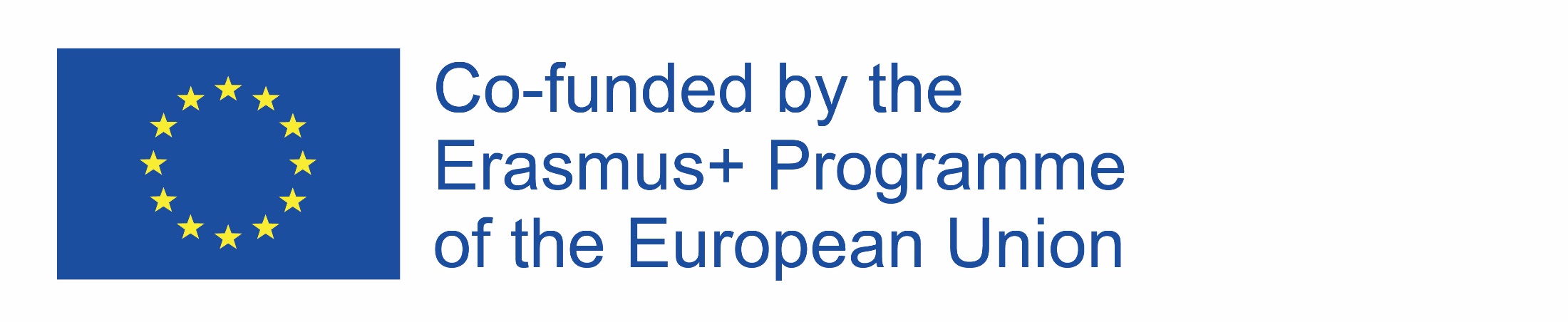 Poradnik dla nauczyciela:
6. Nauczyciel powinien stworzyć uczniom, możliwość prezentacji swoich prac, w postaci wystawy lub prezentacji w czasie obchodów Święta Niepodległości.
7. Nauczyciele realizujący projekt w innych państwach (Węgry, Czechy, Słowacja) powinni dostosować treści zadań (patriotyzm dawniej) do historii swoich państw.
8. Część swojej pracy uczniowie mogą wykonać w domu z pomocą rodziców (kiedy zadanie jest już dokładnie zaplanowane i rozdzielone poszczególne jego elementy).
9. W zależności od możliwości uczniów (dodatkowych sprzężeń) nauczyciel powinien przeznaczyć na projekt od 2 do 3 tygodni (łącznie z prezentacją projektu).
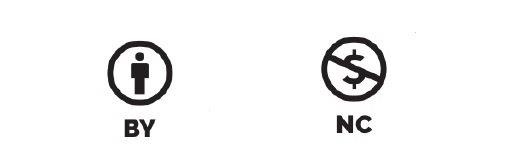